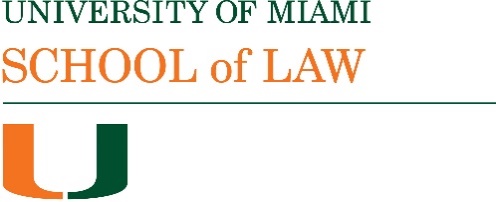 Bradley Business Associations 2022
An Introduction: Welcome to Business Associations
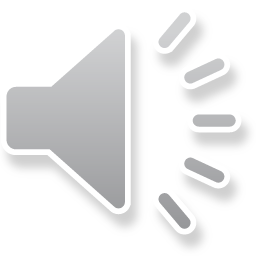 Teaching and Learning Objectives
The rules that apply to business organizations: partnerships, llcs, corporations (and DAOs (distributed autonomous organizations) )
BA as advanced contracts: statutory rules define what contracts are and are not permissible (default vs mandatory rules)
Form and substance (to what extent can you pick the rules that apply to your activities/transactions)
For transactional lawyers (risk management/legal risks) and litigators (identifying deep pockets): planning vs litigation
Not just for people who want to practice business law (fiduciary duties and agency principles)
Poets (numberphobes) and finance majors (Fall vs Spring BA)
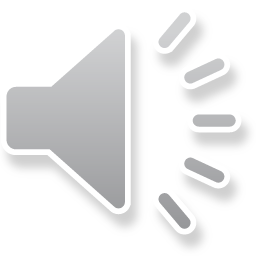 Mechanics
Class blog: https://www.blenderlaw.com/business-associations/ 
Class policies/syllabus: see the blog 
Syllabus: details will be provided via the blog, including additional reading materials beyond the Casebook
Casebook: Stephen M. Bainbridge, Business Associations: Cases and Materials on Agency, Partnerships, LLCs, and Corporations (11th Edition, 2021) (NB 2015, 2016, 2018 I used a different book)
Statutes: No assigned statutes book but the blog will link to relevant statutes (BA is a statutory course)
Assessment: Take-home final exam  (self-scheduled 8 hour exam)
Formative assessment
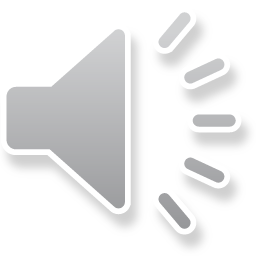 A Note on Casebook Choice
https://www.professorbainbridge.com/ 
Corporate law scholars (just like scholars in other areas of law) bring different perspectives to the subject: shareholder primacy vs CSR/ESG; contracting vs fiduciary duties (enabling vs mandatory character of business law)
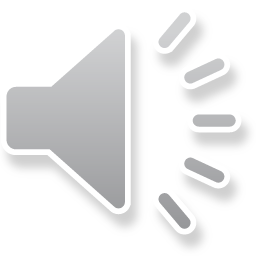